FOOD CHAINSAND FOOD WEBS
Food Chains
a series of organisms each dependent on the next as a source of food.
the series of processes by which food is grown or produced, sold, and eventually consumed.
The energy flow from one trophic level to the other is know as a food chain

A food chain is simple and direct
It involves at least one group oforganism at each trophic level
Primary Consumers – eat autotrophs (producers)
Secondary Consumers – eat the primary consumers
Tertiary Consumers – eat the secondary consumers
Decomposers – bacteria and fungi that break down dead organisms and recycle the material back into the environment
Food Web
Most organisms eat more than JUST one organism

When more organisms are involved it is known as a FOOD WEB

Food webs are more complex and involve lots of organisms
Food Web
Notice that the direction the arrow points  the arrow points in the direction of the energy transfer, NOT “what ate what”
Words to Know
Producer – an organism that makes it’s own 
			       food                      
											*Plants are  

Consumers – an organism that has to eat to get     					energy
Types of Consumers
herbivore – an organism that only 
					eats plants

carnivore - an organism that only
					eats meat

omnivore – an organism that eats
					meat and plants
What is Ecological Pyramid?
An ecological pyramid is a graphical representation of the relationship between the different living organisms at different trophic levels. It was given by G. Evylen Hutchinson and Raymond Lindeman.
It can be observed that these pyramids are in the shape of actual pyramids with the base being the broadest, which is covered by the lowest trophic level, i.e., producers. The next level is occupied by the next trophic level, i.e., the primary consumers and so on.
Pyramid of Number
Pyramid of numbers is divided into two different forms depending on the number of organisms: upright and inverted.
In the Upright pyramid of numbers, the numbers of organisms mostly reduce from bottom to top. It usually occurs in pond and grassland ecosystems where plants occupy the base of the pyramid.  The next levels of the pyramid include the consumers.
Upright
Inverted pyramid of Number
An inverted pyramid is actually the opposite of the upright pyramid. It can closely be observed in tree ecosystem, where trees are the producers and insects are the consumers.
The population of higher tropic individuals usually become continuously lower because of food wastage during eating, wastage of food during digestion and finally use of food in the process of respiration and physical activities.
Pyramid of Energy
Pyramid of energy is the only type of ecological pyramid, which is always upright as the energy flow in a food chain is always uni-directional. Also, with every increasing trophic level, some energy is lost into the environment.
Energy Pyramid
Shows the amounts of energy available at each trophic level of an ecosystem
The higher in the pyramid, the less  energy available
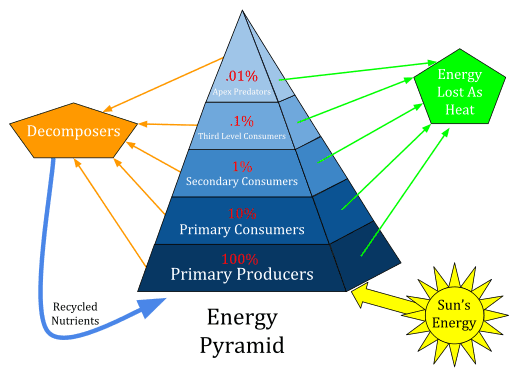 3- Pyramid of Biomass
This ecological pyramid shows different amounts of biomass produced by each trophic level. The pyramid of biomass is always upright except in oceans because large numbers of zooplankton depend on phytoplankton. The producers have the highest biomass in this pyramid and then primary consumers have less biomass than producers. Similarly, secondary consumers have less biomass than primary consumers and at least biomass is present at the top of the pyramid. The pyramid of biomass in a sea is also inverted because the biomass of fish exceeds phytoplankton.